COMPARING OF MINERALS
Šárka Lankašová
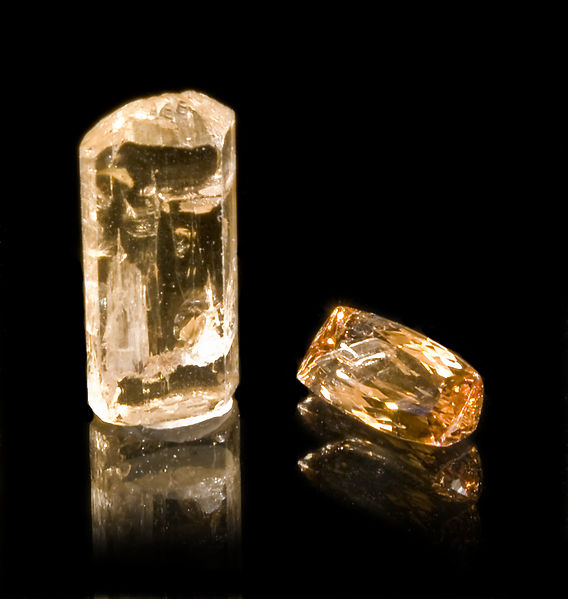 TOPAZ
Silicate mineral
Yellow, wine,pale gray
Perfect cleavage
Conchoidal fracture
8 on the Mohs scale
Glassy luster
White streak
transparent
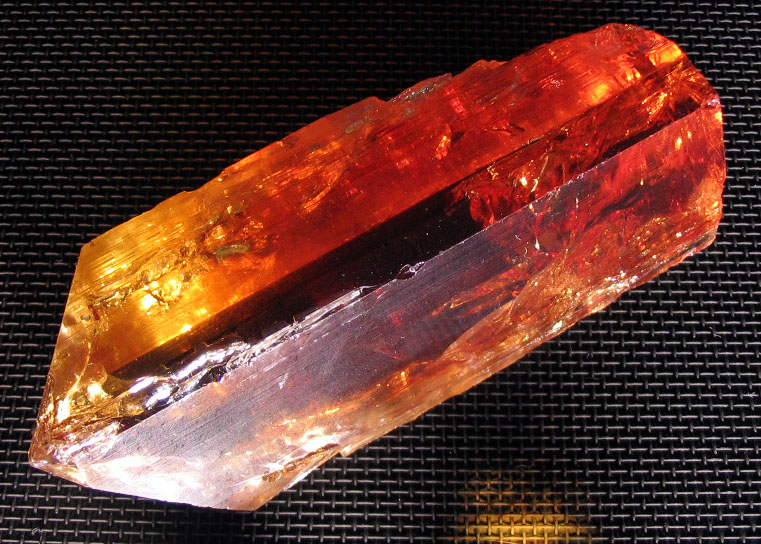 TALC
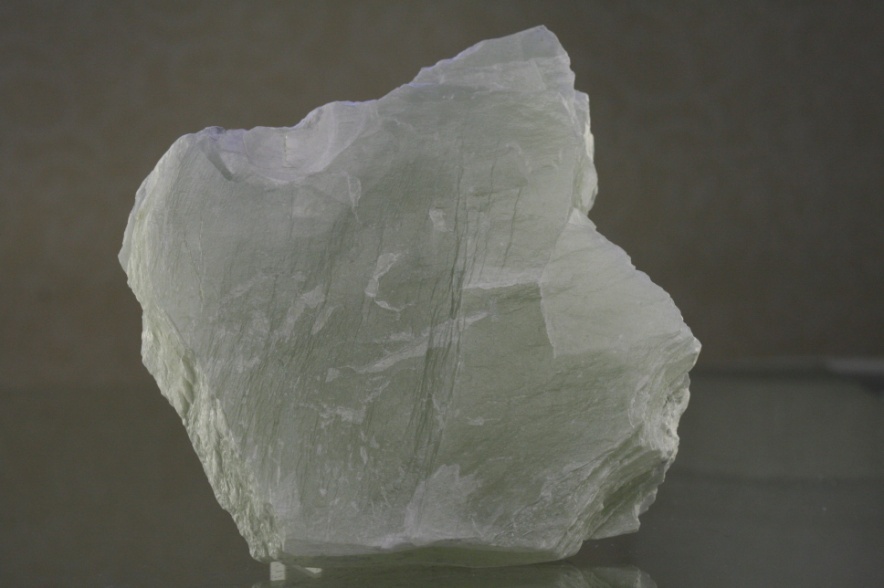 Silicate mineral
Perfect cleavage
White,brown ,green
1 on the Mohs scale
Dull or pearly 
Translucent
White ,pearly green streak
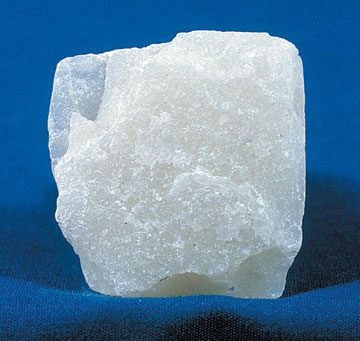 COMPARING
Same properties
Silicate minerals
 cleavage
Different properties
Hardness
Color
Luster
Diaphaneity